Network Adequacy 
Data Maintenance Planning
10:00 am-11:30 am Central
August 15, 2024
Regulatory Health Link Division,
Arkansas Insurance Dept., Dept. of Commerce
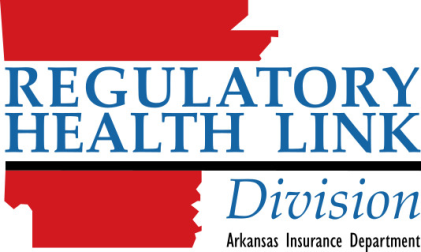 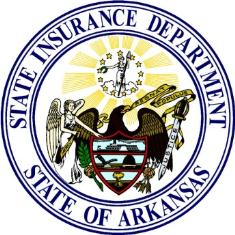 1
Agenda
Introductions & housekeeping.
Brief recap of July 16, 2024, meeting.
What will be published?
Federal Provider types.
Details on the initial “seed” template.
Timeline.
The challenge of the first review.
Questions.
2
Agenda
Introductions & housekeeping.
Brief recap of July 16, 2024, meeting.
What will be published?
Federal Provider types.
Details on the initial “seed” template.
Timeline.
The challenge of the first review.
Questions.
3
Brief recap of July 16, 2024, meeting.
Why AID held back publishing meeting materials and the initial PTNP template for a month? 
CMS-CCIIO NA Time and Distance standards applicable PY2026 & AID’s decision to have one NA standard in the state.
AID will participate in the PTNP process for the first time using the APCD and other analysis, just like any other issuer and expects to be subject to the voting process.
4
Agenda
Introductions & housekeeping.
Brief recap of July 16, 2024, meeting.
What will be published?
Federal Provider types.
Details on the initial “seed” template.
Timeline.
The challenge of the first review.
Questions.
5
What will be published?
Initial seed template.
Provider-Type taxonomies & other definitions.
NA Process (annual timeline for NA processes) .
Prior meeting artifacts for transparency (Published with a warning about superseded categories).
Current meeting artifacts.
6
Agenda
Introductions & housekeeping.
Brief recap of July 16, 2024, meeting.
What will be published?
Federal Provider types.
Details on the initial “seed” template.
Timeline.
The challenge of the first review.
Questions.
7
Federal Provider types
Two changes since July to simplify the PTNP process and make AID more closely aligned with CMS:
PTNP will classify providers by Criteria Code (CMS Requirement Category) rather than by Specialty.
Though Specialty is what is reported by issuers on the NA Template, nothing is gained by subdividing requirements.
45 Criteria as opposed to 66 specialties.
The Arkansas-specific Criteria for “Substance Use Disorder Providers” and “Pharmacies” will not be used this round.
Pharmacies are already evaluated by the PBM regulatory process. May revisit if issuers do not use PBMs.
Federal and Arkansas taxonomic definitions for Substance Use Disorder found to exclude important taxonomies and difficulty in properly identifying appropriate providers; AID will revisit.
Removes need for “Supplemental NA Template” for PY2026
8
Federal Provider types
Facilities
F001 	Acute Inpatient Hospitals
F002 	Cardiac Catheterization Services
F003 	Cardiac Surgery Program
F004 	Critical Care Services
F005 	Diagnostic Radiology
F006 	Inpatient or Residential Behavioral Health Facility Services
F007 	Mammography
F008 	Outpatient Infusion/Chemotherapy
F009 	Skilled Nursing Facilities
F010 	Surgical Services
F011 	Urgent Care
Individual
P012 	Allergy and Immunology
P013 	Cardiology
P014 	Cardiothoracic Surgery
P015 	Chiropractor
P016 	Dental
P017 	Dermatology
P018 	Emergency Medicine
P019 	Endocrinology
P020 	ENT/Otolaryngology
P021 	Gastroenterology
P022 	General Surgery
P023 	Gynecology, OB/GYN
P024 	Infectious Diseases
P025 	Nephrology
P026 	Neurology
P027 	Neurosurgery
P028 	Occupational Therapy
P029 	Oncology - Medical, Surgical
P030 	Oncology - Radiation
P031 	Ophthalmology
P032 	Orthopedic Surgery
P033 	Outpatient Clinical Behavioral Health
P034 	Physical Medicine and Rehabilitation
P035 	Physical Therapy
P036 	Plastic Surgery
P037 	Podiatry
P038 	Primary Care – Adult
P039 	Primary Care – Pediatric
P040 	Psychiatry
P041 	Pulmonology
P042 	Rheumatology
P043 	Speech Therapy
P044 	Urology
P045 	Vascular Surgery
9
Federal Provider Types- cont’d
Few Criteria Code (CMS Requirement Category) for facilities do not have taxonomic codes.
Acute Inpatient Hospitals
Cardiac Catheterization Services
Cardiac Surgery Program
Critical Care Services

Use of providers to satisfy network adequacy must adhere to all CMS-CCIIO published restrictions for the applicable plan year. 
(For example in CMS-CCIIO’s PY2025 NA Template usage instructions, the inclusion of APRNs and PA into all specialties is not allowed unless specified otherwise – as for PCP and Behavioral Health under special circumstances)
10
Agenda
Introductions & housekeeping.
Brief recap of July 16, 2024, meeting.
What will be published?
Federal Provider types.
Details on the initial “seed” template.
Timeline.
The challenge of the first review.
Questions.
11
Details on the initial “seed” template
The Initial Provider Type NPI Pool Template remains largely the same.
Issuer interaction with the template is unchanged.
Informational columns are added:
Number of Issuer Groups including the NPI in that criteria
Last claim date found
Potential AID action to delete based on claim history and classification
Informational sheet added:
Summary of misclassifications found
Provider Type Taxonomies sheet updated to include specialty and taxonomy breakdown from Federal NA Template
12
Details on the initial “seed” template
13
Details on the initial “seed” template
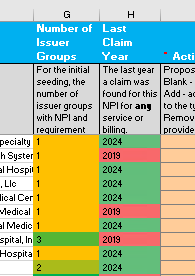 14
Details on the initial “seed” template
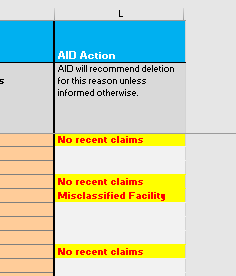 15
Details on the initial “seed” template
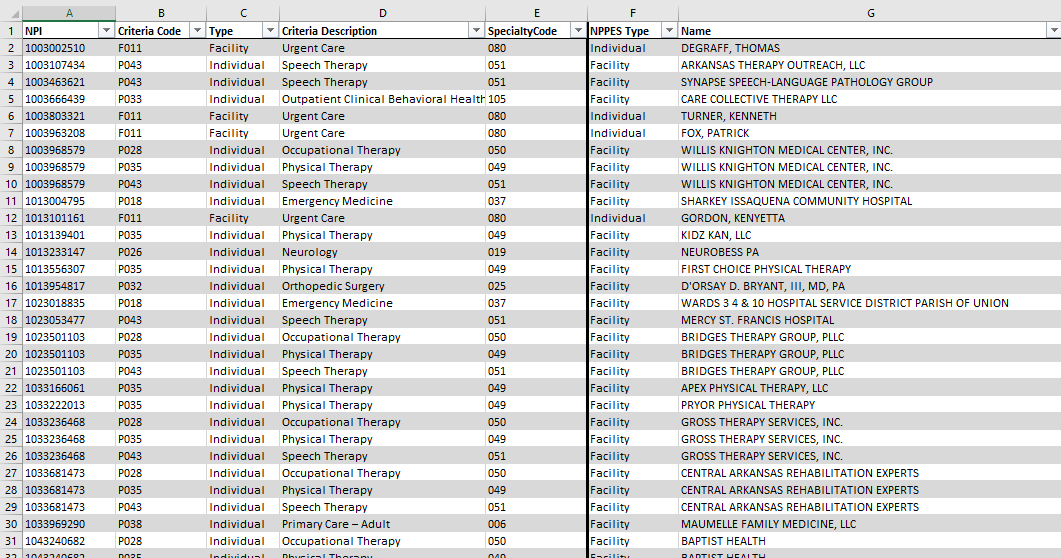 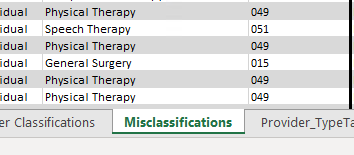 16
Differences In Classification
17
Differences In Classification
18
Differences In Classification
19
Differences In Classification
20
Agenda
Introductions & housekeeping.
Brief recap of July 16, 2024, meeting.
What will be published?
Federal Provider types.
Details on the initial “seed” template.
Timeline.
The challenge of the first review.
Questions.
21
Timeline – PTNP rounds & certification review
Last round before we go live with CCIIO T&D stds
We are engaged in this round
Certification Review for PY2026
PTNP Round 2 of 2024
PTNP Round 1 of 2025
mid-July, 2024
mid-Dec, 2024
mid-March, 2025
mid-May, 2025
Jan 1, 2026
mid-Nov, 2024
22
Dealing with AID’s delay
We are engaged in this round and have got delayed…
Last round before we go live with CCIIO T&D stds
PTNP Round 2 of 2024
Certification Review for PY2026
PTNP Round 1 of 2025
mid-July, 2024
Early-Dec, 2024
mid March, 2025
mid-May, 2025
Jan 1, 2026
Early Dec, 2024
23
Processes In Each PTNP Round
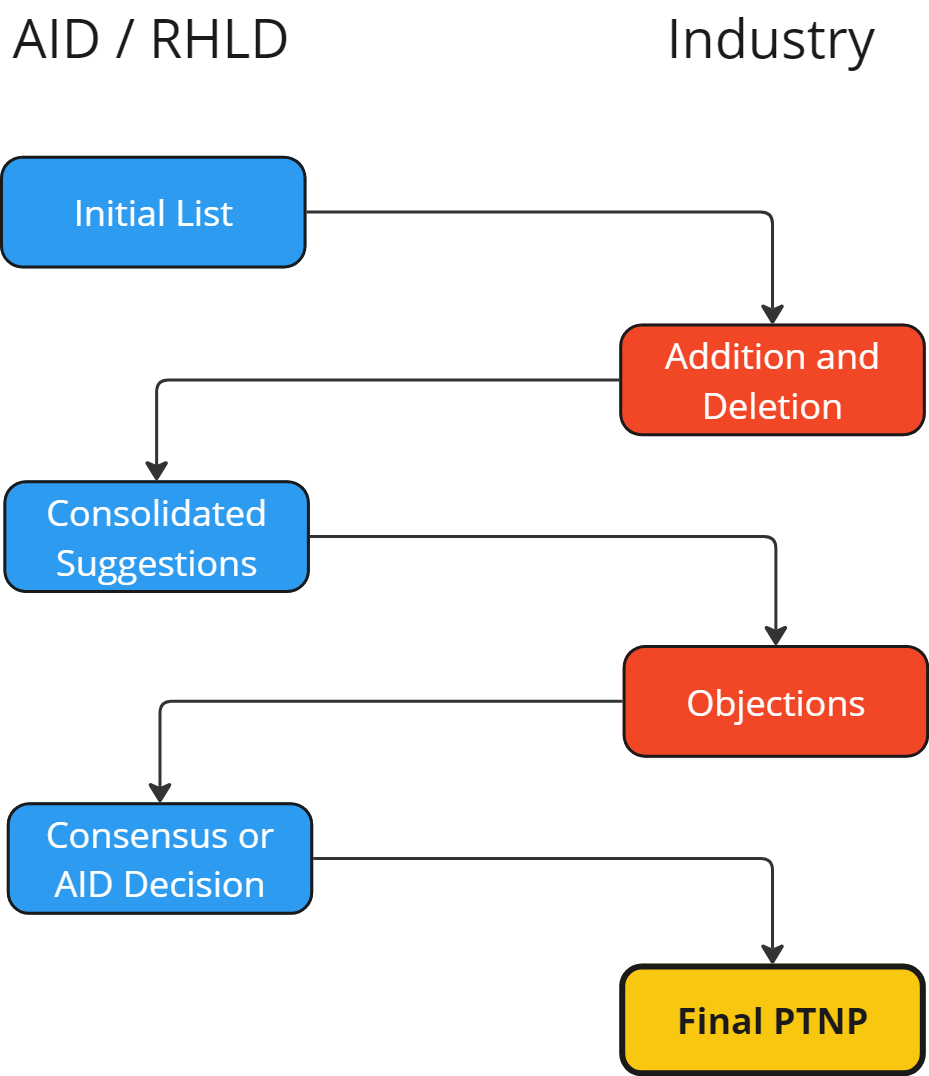 Stage 1
Stage 2
24
PTNP Round 2 of 2024(First cut of Federal Requirements)
Issuers & AID meet
Issuers & AID meet
Stage 1 (Issuers suggesting changes)

40 days
13 days
Stage 2 (Issuers voting)

42 days
28 days
9/24/2024
Add/Delete Suggestions from Issuer
8/15/2024-Initial template published
11/18/2024 Votes from Issuers
10/7/2024
Consolidated suggestions by AID
12/16/2024
Finalized PTNP by AID
25
PTNP Round 1 of 2025(First cut of Federal Requirements)
Stage 1 (Issuers suggesting changes)

30 days
16 days
Stage 2 (Issuers voting)

28 days
14 days
1/15/2025
Add/Delete Suggestions from Issuer
12/16/2024-Initial template published
2/28/2025 Votes from Issuers
1/31/2025
Consolidated suggestions by AID
3/14/2025
Finalized PTNP by AID
26
Agenda
Introductions & housekeeping.
Brief recap of July 16, 2024, meeting.
What will be published?
Federal Provider types.
Details on the initial “seed” template.
Timeline.
The challenge of the first review.
Questions.
27
28
Individual Provider Type Profile
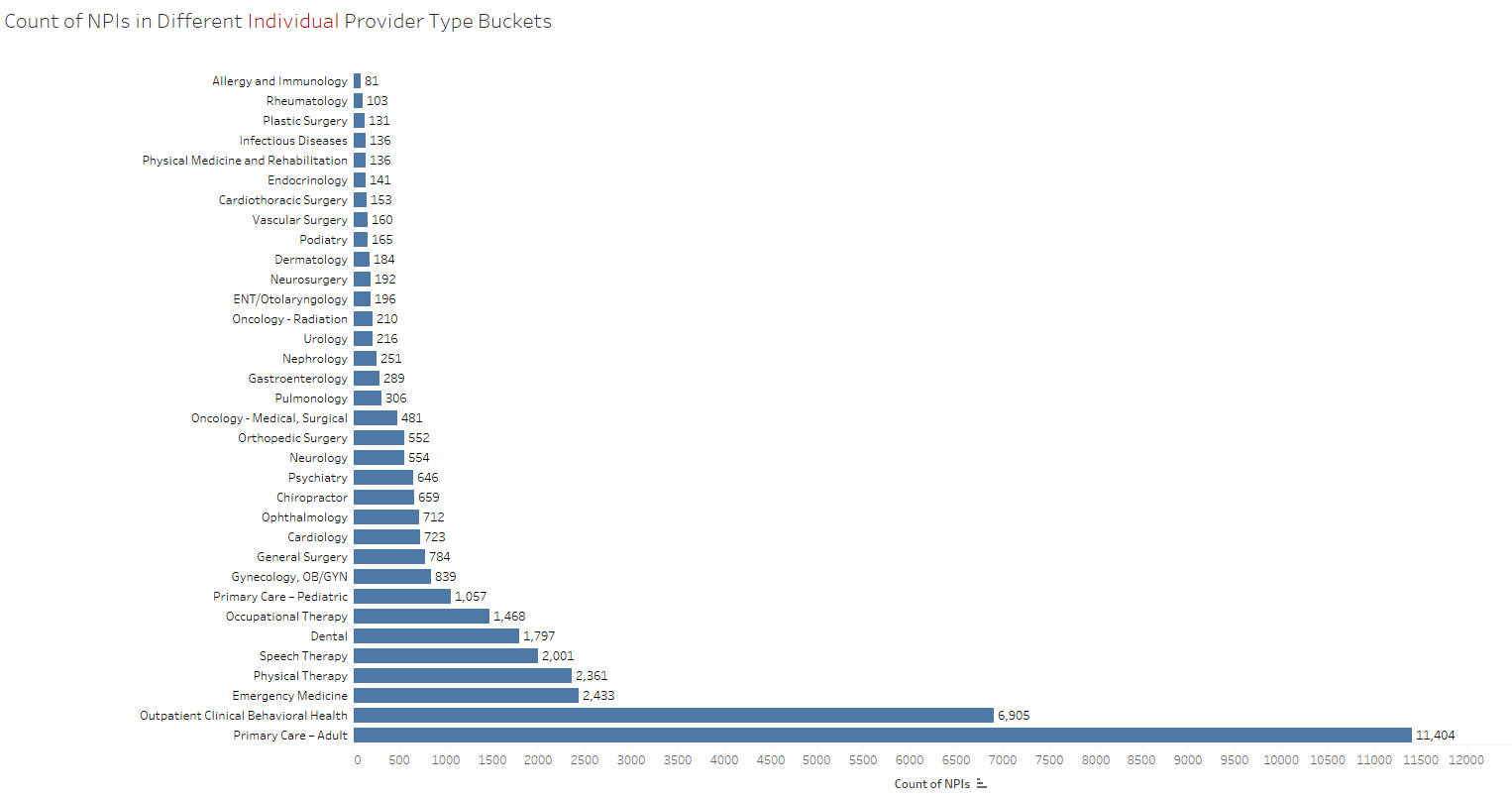 29
Facility Provider Type Profile
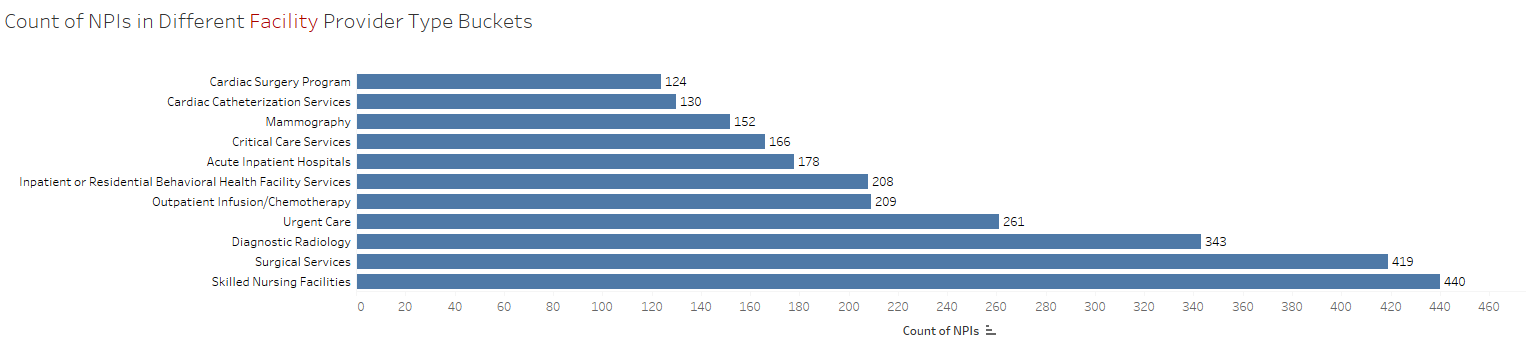 30
The challenge of the first review.
Over 41K rows of provider NPI- ProviderType combo to be reviewed in 40 calendar days – how well can this be done?
Suggest gathering your best available data analysts around the claims and provider network domains and explain the challenge to them
Explain the need to them “Need industry consensus on correct provider classification irrespective provider being inside or outside the company’s network(s).”
Provide the initial seed templates & solicit ideas on how best to approach the challenging number of providers and triage the NPIs to review. 
Collaboration between issuers needed. AID willing to host issuer meetings within its premises if required. 
AID suggests prioritization of PTNP review with sparse provider types first.  
AID will help in the triage of potential NPI (mis)classifications as best as it can.
Based on the APCD -will issue deletion suggestions based on lack of claims since 2022. 
Will issue deletion suggestions based on facility-individual misclassification by 1 issuer group. 
The two bullets are flagged in the initial “seed” list.
Will provide each issuer group a triage report customized for the issuer group.
31
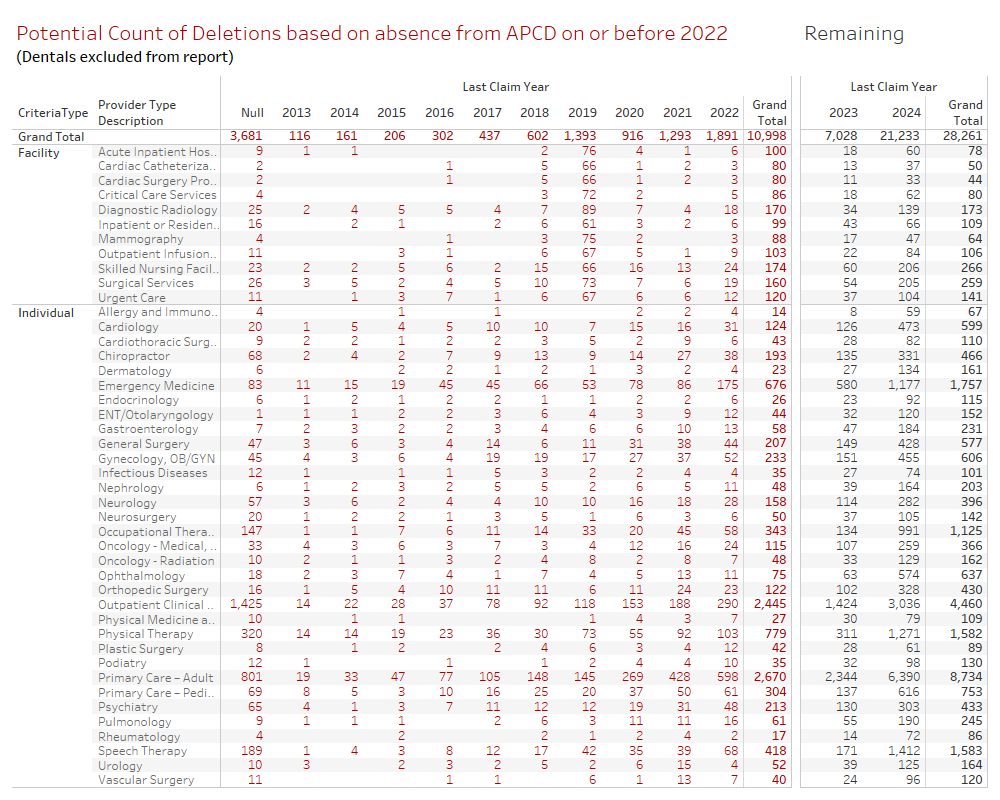 32
Questions?
Email 
RHLD.DataOversight@arkansas.gov
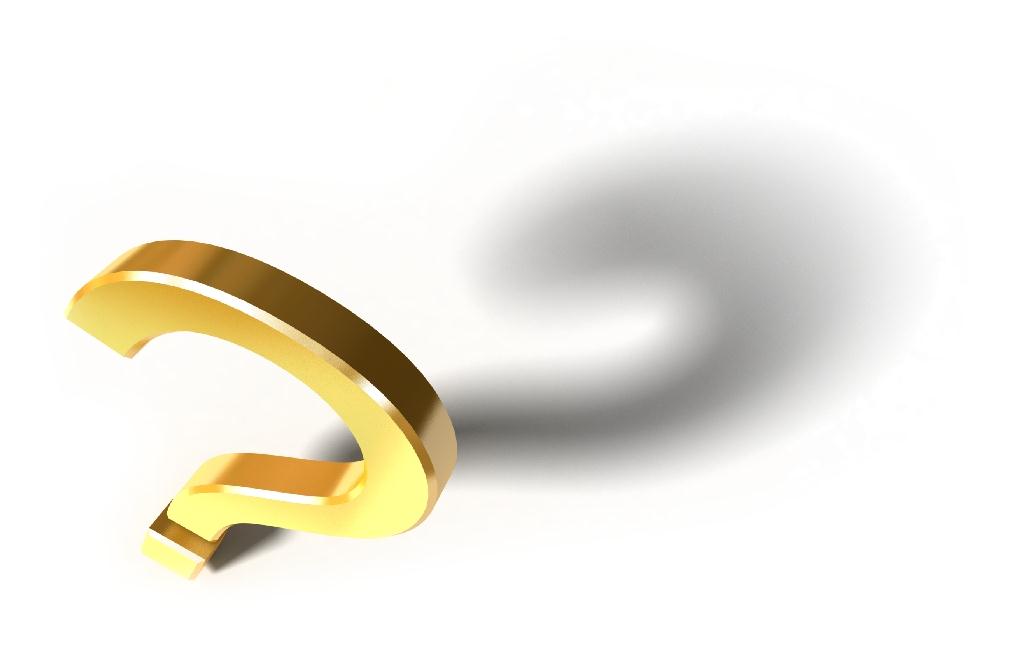 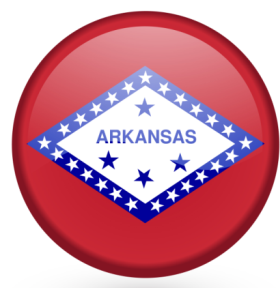 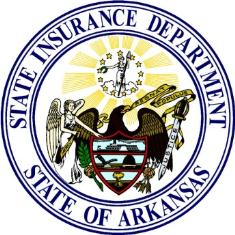 33